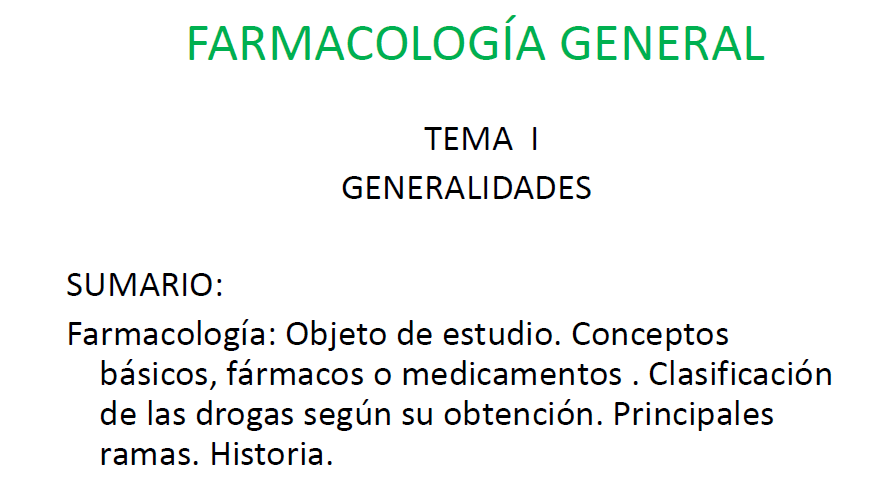 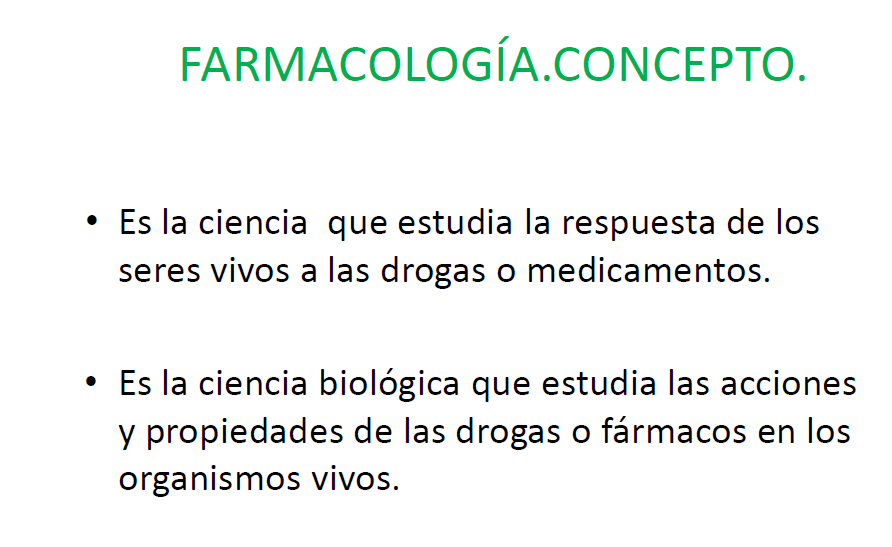 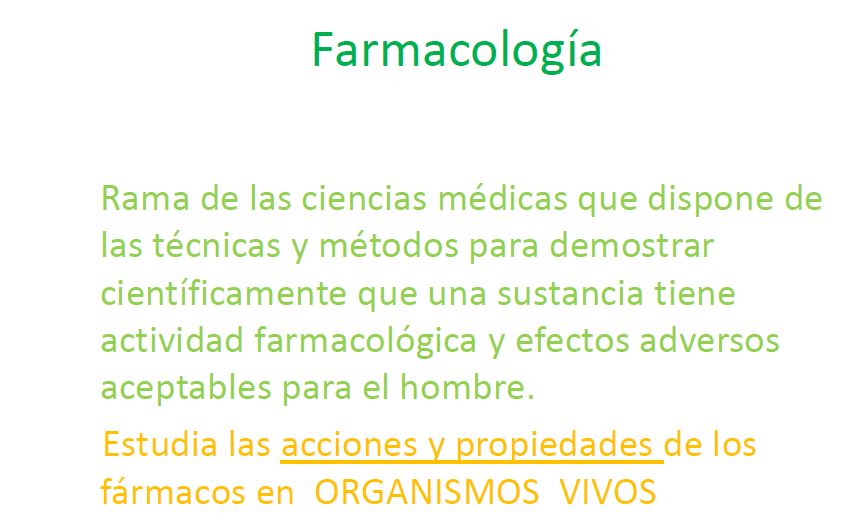 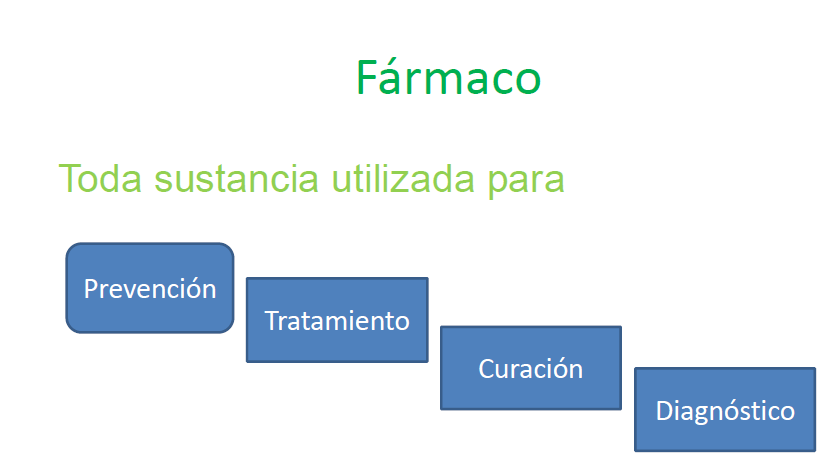 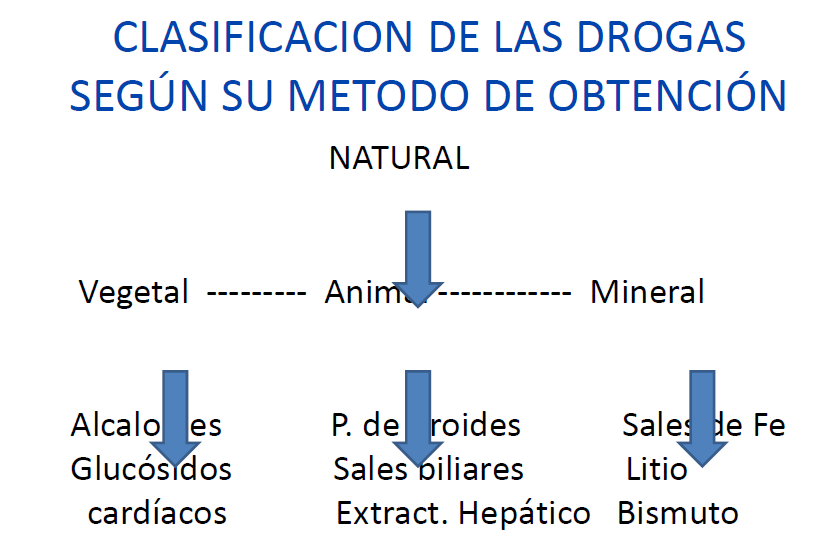 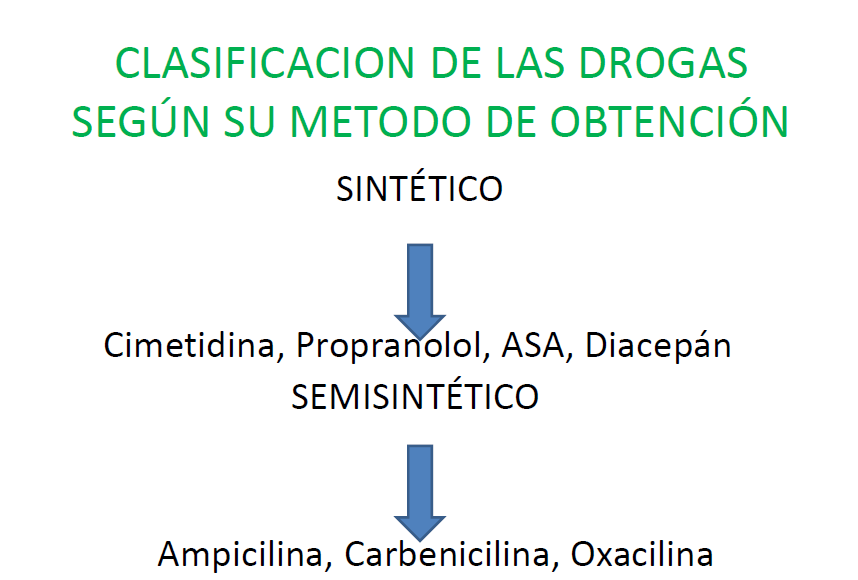 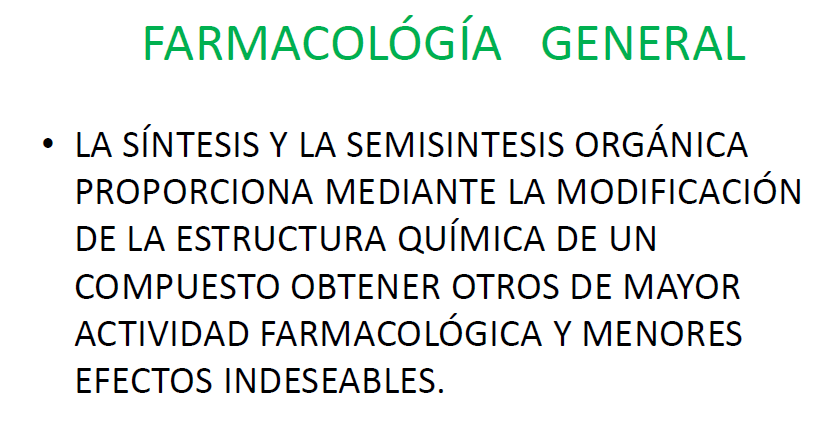 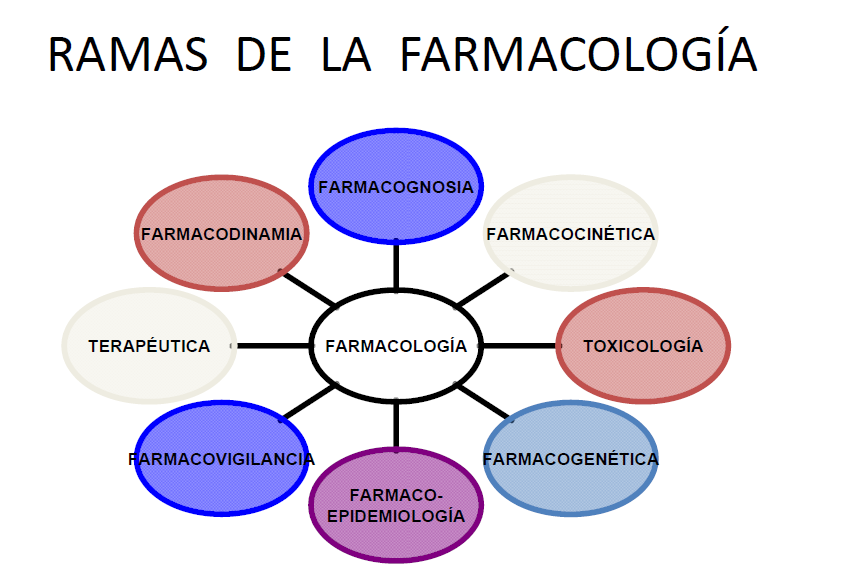 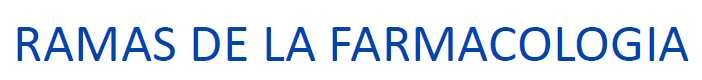 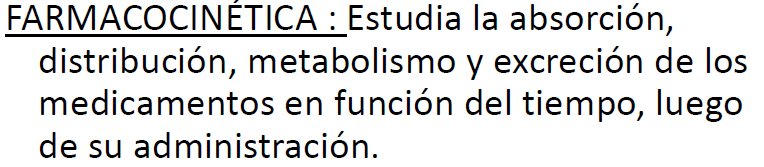 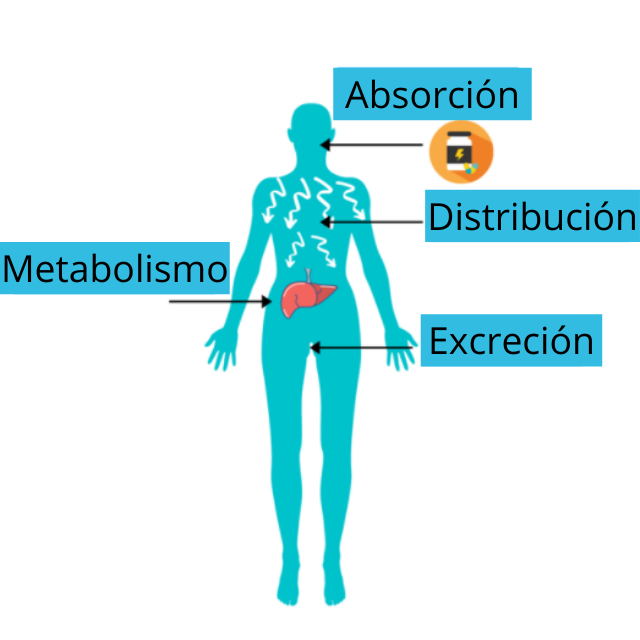 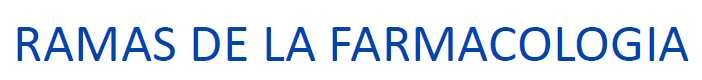 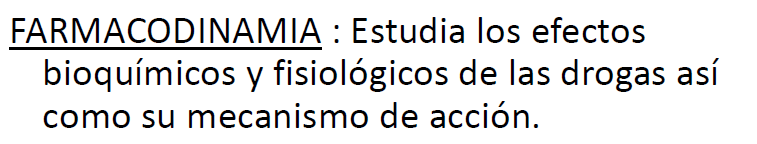 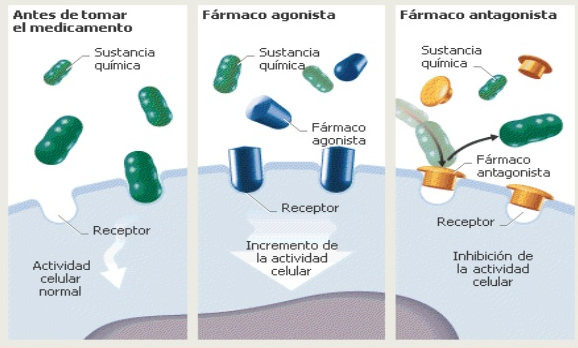 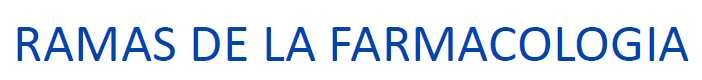 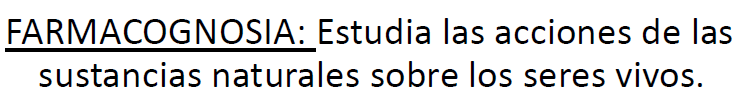 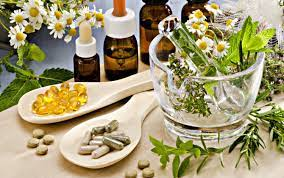 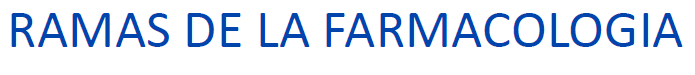 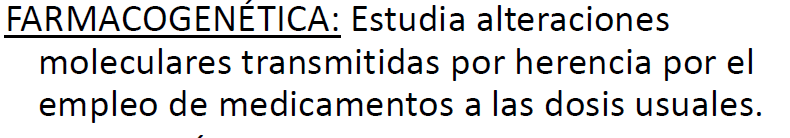 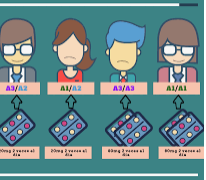 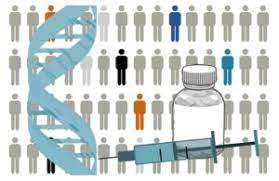 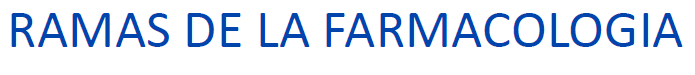 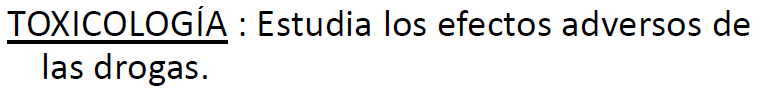 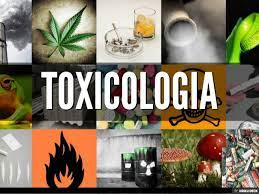 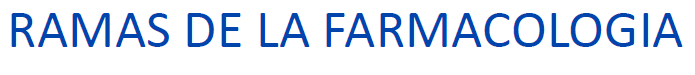 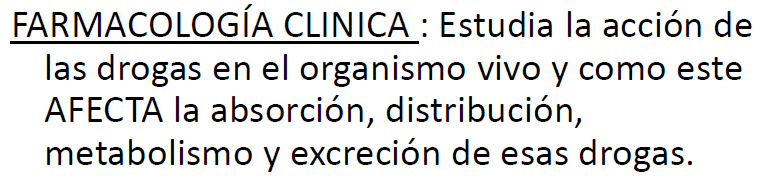 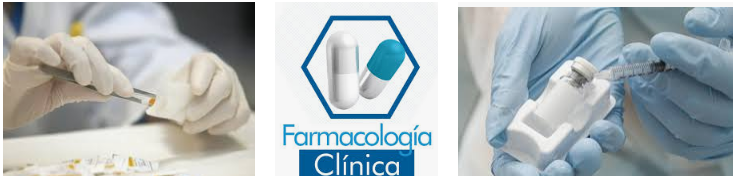 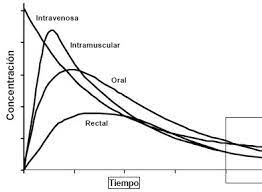 Absorción del fármaco.-
Medio interno.-
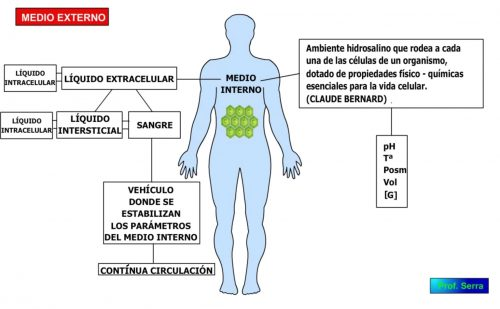 Fármaco en la célula.-
Célula-
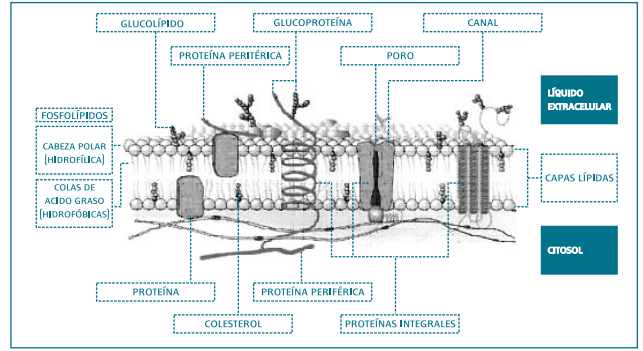